CSC212  Data Structure - Section EF
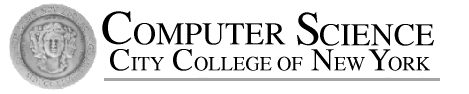 Lecture 14
Reasoning about Recursion

Instructor:  Zhigang Zhu
Department of Computer Science 
City College of New York
[Speaker Notes: This lecture was modified from the 1997 presentation with the textbook, with new conventions provided in the second edition (2001) of the textbook  - Z. Zhu]
CSC212  Data Structure - Section EF
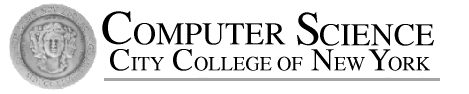 Lecture 14
Reasoning about Recursion

Instructor:  Zhigang Zhu
Department of Computer Science 
City College of New York
[Speaker Notes: This lecture was modified from the 1997 presentation with the textbook, with new conventions provided in the second edition (2001) of the textbook  - Z. Zhu]
Outline of This Lecture
Recursive Thinking: General Form
recursive calls and stopping cases
Infinite Recursion 
runs forever 
One Level Recursion 
 guarantees to have no infinite recursion
How to Ensure No Infinite Recursion
if a function has multi level recursion
Inductive Reasoning about Correctness
using mathematical induction principle
Recursive Thinking: General Form
Recursive Calls 
Suppose a problem has one or more cases in which some of the subtasks are simpler versions of the original problem. These subtasks can be solved by recursive calls
Stopping Cases /Base Cases
A function that makes recursive calls must have one or more cases in which the entire computation is fulfilled without recursion. These cases are called stopping cases or base cases
Infinite Recursion
In all our examples, the series of recursive calls eventually reached a stopping case, i.e. a call that did not involve further recursion 
If every recursive call produce another recursive call, then the recursion is an infinite recursion that will, in theory, run forever.
Can you write one?
[Speaker Notes: forever(int i)
{
	if (i>0) forever(i+1);
	else forever(i-1);
}]
Example: power (x,n) = xn
Rules:
power(3.0,2) = 3.02 = 9.0
power(4.0, 3) = 4.03 = 64.0
power(x, 0) = x0 = 1  if x != 0
x-n = 1/ xn   where x<>0,  n > 0 
power(3.0, -2) = 3.0-2 = 1/3.02= 1/9
0n 
= 0 if n > 0
invalid if n<=0  (and x == 0)
ipower(x, n): Infinite Recursion
Computes powers of the form xn
double ipower(double x, int n)
// Library facilities used: cassert
    {
    if (x == 0) 
       assert(n > 0); //precondition

    if (n >= 0)
    {
        return ipower(x,n); // postcondition 1
    }
    else
    {
        return 1/ipower(x, -n); // postcondition 2
    }
}
ipower(x, n): Infinite Recursion
Computes powers of the form xn
double ipower(double x, int n)
// Library facilities used: cassert
    {
    if (x == 0) 
       assert(n > 0); //precondition

    if (n >= 0)
    {
        return ipower(x,n); // need to be developed into a stopping case
    }
    else
    {
        return 1/ipower(x, -n); // recursive call
    }
}
double product =1;
for (int i = 1; i<=n; ++i) 
	product *= x;
return product;
[Speaker Notes: X**n = x*x* ...*x
            n times]
power(x, n): One Level Recursion
Computes powers of the form xn
double power(double x, int n)
// Library facilities used: cassert
    {
    double product; // The product of x with itself n times
    int count;
    if (x == 0) assert(n > 0);
    if (n >= 0)  // stopping case
    {
        product = 1;
        for (count = 1; count <= n; count++)
            product = product * x;
        return product;
    }
    else // recursive call
        return 1/power(x, -n);
}
[Speaker Notes: When n >= 0 , no recursion at all;
When n< 0  call power(x,-n), and the second argument –n is positive. With a second positive argument, our power function makes no further recursive call, so the recursion ends.

This brings us to the first general technique for reasoning about recursion]
One Level Recursion
First general technique for reasoning about recursion:
Suppose that every case is either a stopping case or it makes a recursive call that is a stopping case. Then the deepest recursive call is only one level deep, and no infinite recursion occurs.
Multi-Level Recursion
In general recursive calls don’t stop a just one level deep – a recursive call does not need to reach a stopping case immediately.
In the last lecture, we have showed two examples with multiple level recursions
As an example to show that there is no infinite recursion, we are going to re-write the power function – use a new function name pow
power(x, n) =>  pow(x,n)
Computes powers of the form xn
double power(double x, int n)
// Library facilities used: cassert
    {
    double product; // The product of x with itself n times
    int count;
    if (x == 0) assert(n > 0);
    if (n >= 0)  // stopping case
    {
        product = 1;
        for (count = 1; count <= n; count++)
            product = product * x;
        return product;
    }
    else // recursive call
        return 1/power(x, -n);
}
change this into a recursive call based on the observation
xn=x xn-1   if n>0
[Speaker Notes: When n >= 0 , no recursion at all;
When n< 0  call power(x,-n), and the second argument –n is positive. With a second positive argument, our power function makes no further recursive call, so the recursion ends.

This brings us to the first general technique for reasoning about recursion]
pow (x, n): Alternate Implementation
Computes powers of the form xn
double pow(double x, int n)
// Library facilities used: cassert
{
    if (x == 0)
    {   // x is zero, and n should be positive
        assert(n > 0);
        return 0;
    }
    else if (n == 0)
        return 1;
    else if (n > 0)
        return x * pow(x, n-1);
    else // x is nonzero, and n is negative
        return 1/pow(x, -n);
}
All of the cases:
     x         n        xn
    =0        <0   underfined
    =0        =0   underfined
    =0        > 0    0
   !=0       < 0    1/x-n 
   !=0       = 0     1
   !=0       > 0    x*xn-1
How to ensure NO Infinite Recursion
when the recursive calls go beyond one level deep
You can ensure that a stopping case is eventually reached by defining a numeric quantity called variant expression  - without really tracing through the execution
This quantity must associate each legal recursive call to a single number, which changes for each call and eventually satisfies the condition to go to the stopping case
Variant Expression for pow
The variant expression is abs(n)+1 when n is negative and
the variant expression is n when n is positive
A sequence of recursion call
pow(2.0, -3) has a variant expression abs(n)+1, which is 4; it makes a recursive call of pow(2.0, 3)
Variant Expression for pow
The variant expression is abs(n)+1 when n is negative and
the variant expression is n when n is positive
A sequence of recursion call
pow(2.0, 3) has a variant expression n, 
   which is 3; it makes a recursive call of pow(2.0, 2)
Variant Expression for pow
The variant expression is abs(n)+1 when n is negative and
the variant expression is n when n is positive
A sequence of recursion call
pow(2.0, 2) has a variant expression n, 
   which is 2; it makes a recursive call of pow(2.0, 1)
Variant Expression for pow
The variant expression is abs(n)+1 when n is negative and
the variant expression is n when n is positive
A sequence of recursion call
pow(2.0, 1) has a variant expression n, 
   which is 1; it makes a recursive call of pow(2.0, 0)
Variant Expression for pow
The variant expression is abs(n)+1 when n is negative and
the variant expression is n when n is positive
A sequence of recursion call
pow(2.0, 0) has a variant expression n, 
   which is 0; this is the stopping case.
Ensuring NO Infinite Recursion
It is enough to find a variant expression and a threshold with the following properties (p446):
Between one call of the function and any succeeding recursive call of that function, the value of the variant expression decreases by at least some fixed amount.
What is that fixed amount of pow(x,n)?
If the function is called and the value of the variant expression is less than or equal to the threshold, then the function terminates without making any recursive call
What is the threshold of pow(x,n)
Is this general enough?
[Speaker Notes: Can the following variant expression guarantees no infinite recursion if the threshold is 0?
1/n? where n = 1, 2, 3, ...
How about the following

Int growing_up(int n1, n2)
{
 if (n1 == n2) return 0;
else return 1+growing_up(n1+1, n2);
}
}]
Reasoning about the Correctness
First show NO infinite recursion then show the following two conditions are also valid:
Whenever the function makes no recursive calls, show that it meets its pre/post-condition contract (BASE STEP)
Whenever the function is called, by assuming all the recursive calls it makes meet their pre-post condition contracts, show that the original call will also meet its pre/post contract (INDUCTION STEP)
pow (x, n): Alternate Implementation
Computes powers of the form xn
double pow(double x, int n)
// Library facilities used: cassert
{
    if (x == 0)
    {   // x is zero, and n should be positive
        assert(n > 0);
        return 0;
    }
    else if (n == 0)
        return 1;
    else if (n > 0)
        return x * pow(x, n-1);
    else // x is nonzero, and n is negative
        return 1/pow(x, -n);
}
All of the cases:
     x         n        xn
    =0        <0   underfined
    =0        =0   underfined
    =0        > 0    0
   !=0       < 0    1/x-n 
   !=0       = 0     1
   !=0       > 0    x*xn-1
Summary of Reason about Recursion
First check the function always terminates (not infinite recursion)
next make sure that the stopping cases work correctly
finally, for each recursive case, pretending that you know the recursive calls will work correctly, use this to show that the recursive case works correctly
Reading, Exercises and Assignment
Reading 
Section 9.3
Self-Test Exercises
13-17
Assignment 5 online
four recursive functions
due on April 04, 2018
Exam 2 – April 03 (Wednesday)
Reviews and Homework discussions - Monday (April 1)